Risk Assessment 
For 
Fire Safety


By: Dr.Krupali Talpankar
Quality Council of India (QCI)
Was set up in 1997 
Jointly by the Government of India and the Indian Industry represented by the three premier industry associations i.e. 
      Associated Chambers of Commerce and Industry of         India (ASSOCHAM), 
     Confederation of Indian Industry (CII) 
     Federation of Indian Chambers of Commerce and Industry (FICCI), 
To establish and operate national accreditation structure and promote quality through National Quality Campaign.
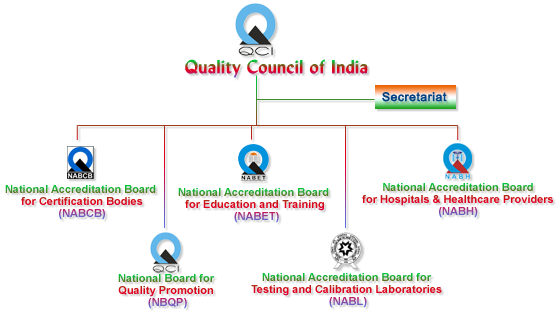 LEARNINGS
NABH Process:
How to file the application, different phases of accreditation, timeline for each accreditation
Coordinating Workshop
Sending emails to the interested candidates, addressing their quiries.
Scheduling NABH AccreditationCoordinating with assessors and  HCO’S
Implementation of NABH standards in hospitals
Process for Tender preparation
 Requirement for NABH software,
RISK ASSESSMENT FOR 
   FIRE SAFETY 
  AT 
QUALITY COUNCIL OF INDIA BUILDING
Fire in any occupancy has potential to cause harm to people and severe damages to property. 
Fire safety refers to precautions that are taken to prevent or reduce the likelihood of a fire that may result in death, injury, or property damage, alert those in a structure to the presence of a fire in the event one occurs, better enable those threatened by a fire to survive, or to reduce the damage caused by a fire. 
Fire safety measures include those that are planned during the construction of a building or implemented in structures that are already standing, and those that are taught to occupants of the building
General Objective:
To conduct a fire safety risk assessment for the work place buliding.
Specific objectives:
To identify hazards and to reduce the risk of those hazards causing harm to as low as is reasonably practicable
To determine what fire safety measures and management policies are necessary to ensure the safety of people in the building, should a fire occur.
METHODOLOGY
Study design: A Qualitative method were used for study for obtaining information
Primary source
Qualitative interviews Interview Summaries highlight the context for risk management in the QCI building 
Semi- structured questionnaires. The techniques used to collect data consisted of individual questionnaires administered to team members, semi-formal interviews with staff, regarding training, measure for fire safety
FGD
Direct observation including participant observation,
      Staff was involved include head as they are the most familiar with the operation or process. 
A risk assessment was done thorough detail observation at QCI  building to identify those things, situations, processes, etc that may cause harm, particularly to people, material and services
Secondary source: 
 Data from NABH Secretariat, office of institute of engineers building, Delhi fire services department, National building code of India , ISO, other accreditation bodies, Insurance policy review of United India Insurance
 
Check list:
      Checklist based on Building bye-law for fire safety requirement
FINDINGS
SOURCES OF IGNITION FOR BUILDING
STRUCTURE
Horizontal Escape
The occupants in the area/room/floor are familiarity with the premises
The time it would probably take to escape (2-3 minutes)
Travel distances – there is no such provision of emergency exit in building  but the nearest available exit on each floor is of 4mtrs distances from respective department. 
QCI has one emergency exit from department directly reaching stairs of sufficient width door to evacuate all occupants quickly and easily,
The maximum travel distance from any point in the inner room to the exit from the access room is  3 mtrs.
Corridors – obstructions in escape routes, combustibles material like paper and files are seen.
Vertical Escape 
There no other stairways in case one stairway is inaccessible due to fire but since building is of 3 storey one stairway way will suffice. Stairs are wide enough to get all occupants out of premises and are free from storage. 
Minimum Width Provision for Stairways required is 0.9,in building it is more than that.
Lift: Telephone/talk back communication facilities not available 
Electrical : open panel boxes, hanging wires were seen, MCB on each floor was present
Static water storage tank:
No dedicated fire storage tank have been installed underground or overhead
Fire  system Alarm:
Which apparently non functional during the stay of my study at QCI building no fire drill was activated.
 
Fire Spread from Neighbouring Buildings:Since the building is not connected to any other building, there are no such chances of fire spread from neighbouring building.
RECOMMENDATIONS
HOUSE KEEPING 
A high standard of house keeping must be insisted upon by all concerned. 
Ensuring that rubbish and combustible material are not thrown
Ensuring that receptacles for waste are emptied at regular intervals and the waste removed immediately for safe disposal outside the building
Ensuring that the entire structure of the building is maintained in good repairs
SMOKING RESTRICTIONS
Smoking shall be prohibited throughout the offices and in all areas where there is a profusion of combustible materials. Easily readable "NO SMOKING" signs must be conspicuously posted at locations where they can catch the eye. 
ELECTRICALSince  heaters are used during winters, the following precautions must be taken. 
All heaters, except convector heaters, must be fitted with guards.
Defective heaters must be immediately removed from service until they have been repaired and tested for satisfactory performance
Heaters must not be left unattended while they are switched on.
SIGNAGESProper signage’s showing emergency exit, assembly place, “Incase Of Fire Do Not Use  Lift”, no smoking  in pictorial form 
Filling up of old furniture and other combustible materials such as scrap paper, rags, etc. must not be permitted anywhere in the building. These must be promptly removed from the building.
 More than one portable electrical appliance must not be connected to any single electrical outlet. 
Records must not be piled/ dumped on the floor
Maintenance          
The emergency escape routes and other fire safety provisions must be maintained, at suitable intervals, by a competent person and the maintenance recorded.Produce a maintenance schedule that covers firefighting equipment.Specify who will carry out the maintenance in the management system and where it will be recorded i.e. in the Fire Log Book.A suitable and sufficient system of maintenance should be adopted for all preventative and protective measures. The following items should be addressed in the maintenance schedule for the premises.
Daily checks
Weekly tests and checks
Monthly tests and checks
Six-monthly tests and checks
Annual tests and checks
FIRE EVACUATION PLAN
Training
All staff should receive fire safety training including a full explanation of the Emergency Action Plan. 
This should be carried out on induction and other regular periods, (usually once or twice a year). 
The training programme should also include who receives training, what topics in the training are covered, how often it is given and where it is recorded. (To include staff acknowledgement of training given).
 Training should be given to staff by competent trainer, ( competent person is someone with enough training and experience or knowledge and other qualities to be able to implement these measures properly) if organization’s member is giving training then he should be trained from fire services for training.
Thank you